Side Channel Attacks in Computation Offloading Systems with GPU Virtualization
Sihang Liu, Yizhou Wei, Jianfeng Chi, Faysal Hossain Shezan, Yuan Tian
University of Virginia
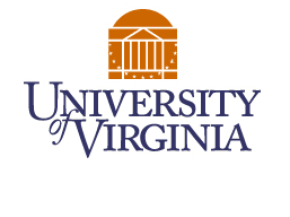 Summary
GPUs have been widely adopted in the cloud to process offloaded tasks from mobile and IoT devices
However, sharing the GPU has potential security concerns
The recent GPU virtualization support eliminates existing attacks
This work shows that even with GPU virtualization, we can still perform side channel attacks and infer other user’s GPU activity
VM1
VM2
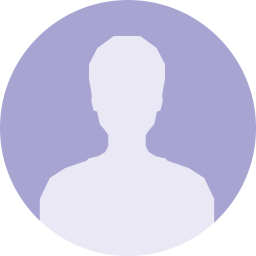 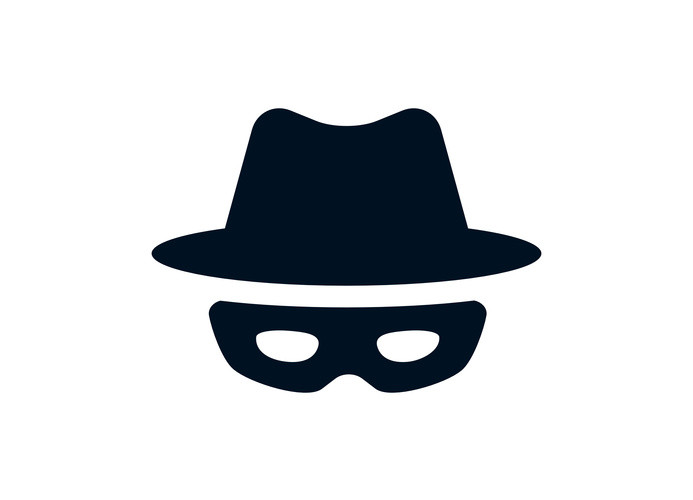 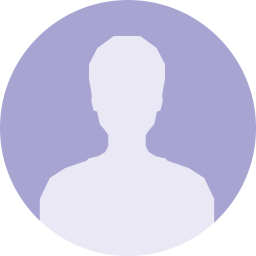 GPU Virtualization
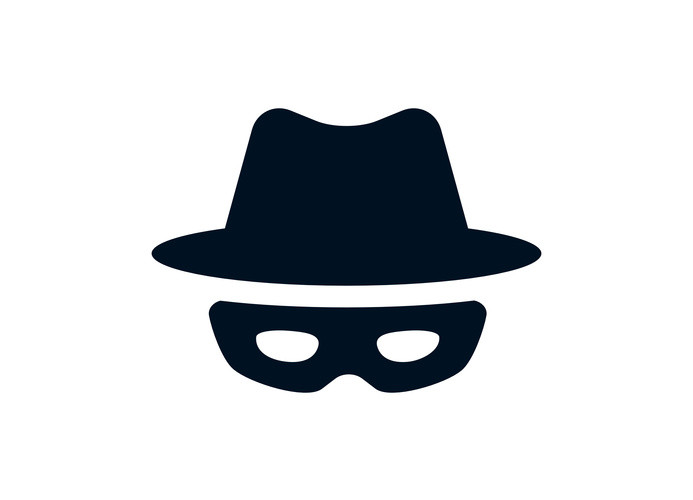 Library
Library
Library
GPU
GPU
2
Background
Mobile and IoT devices are required to process not only simple tasks, but also computation-intensive tasks
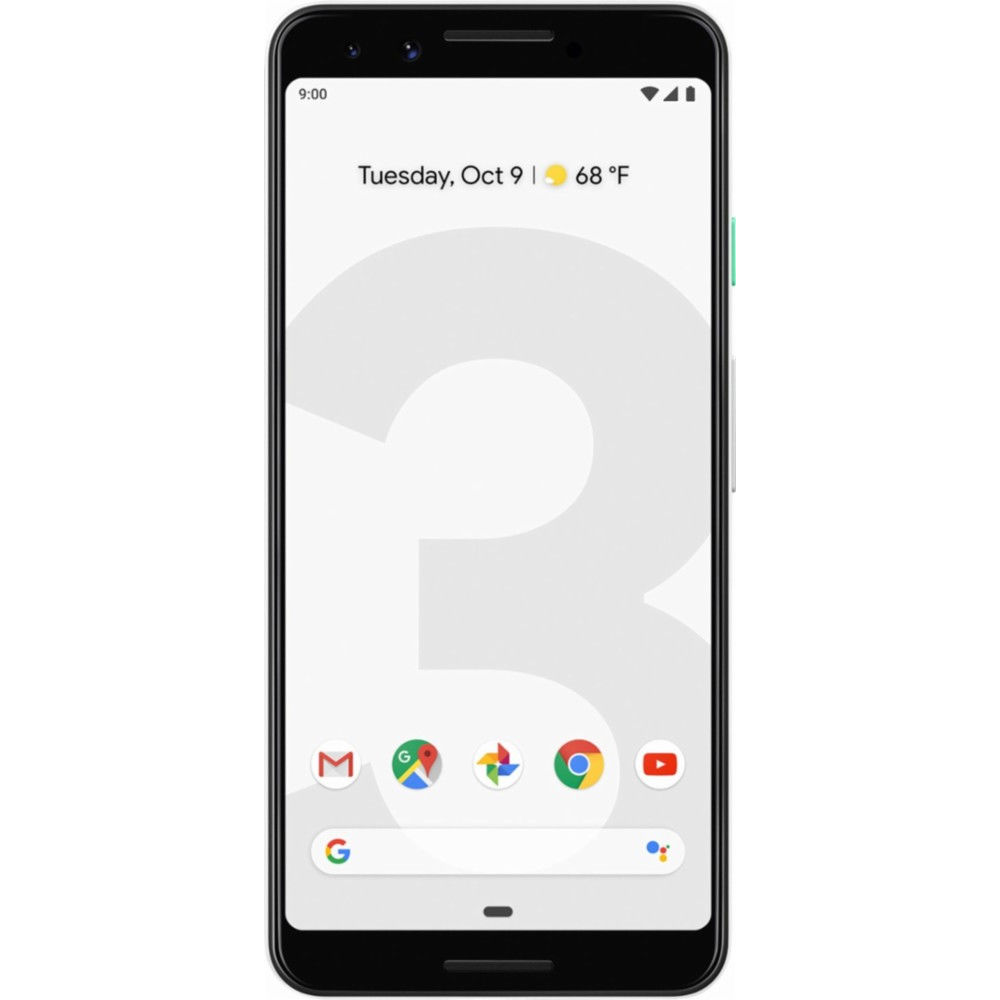 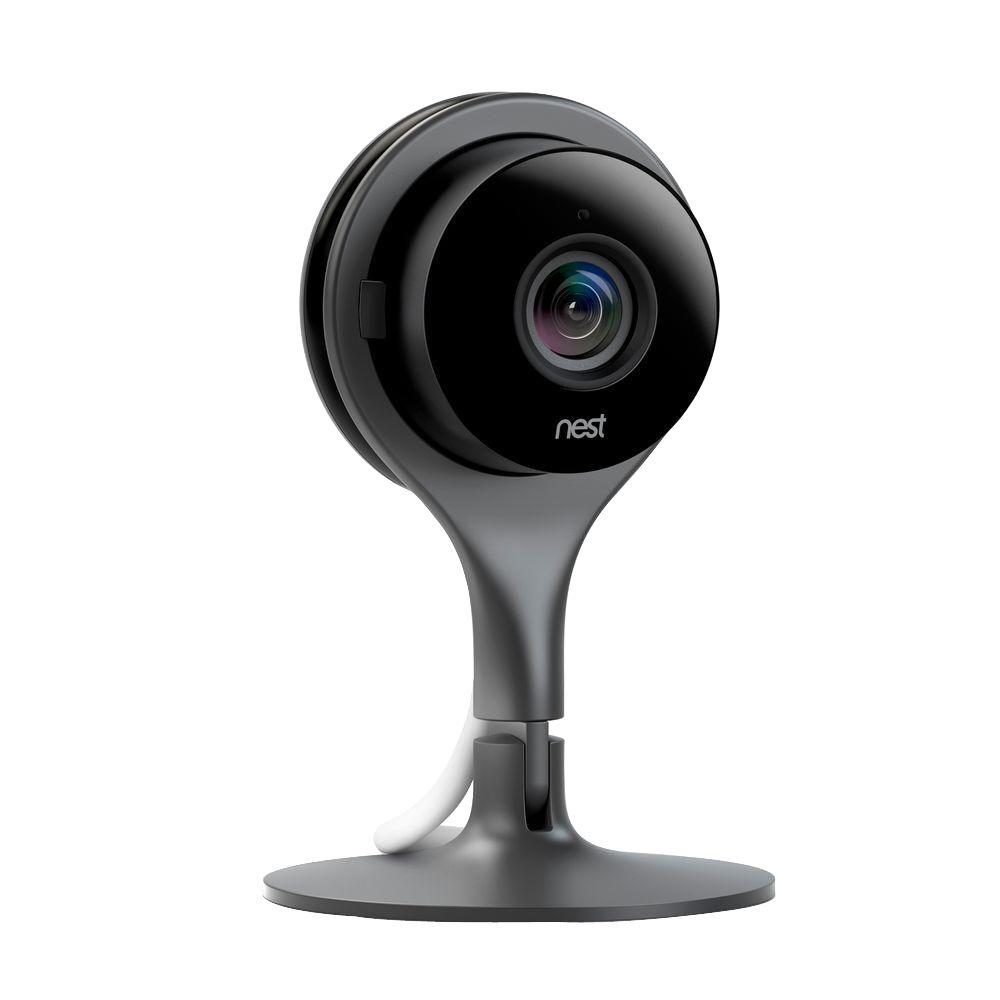 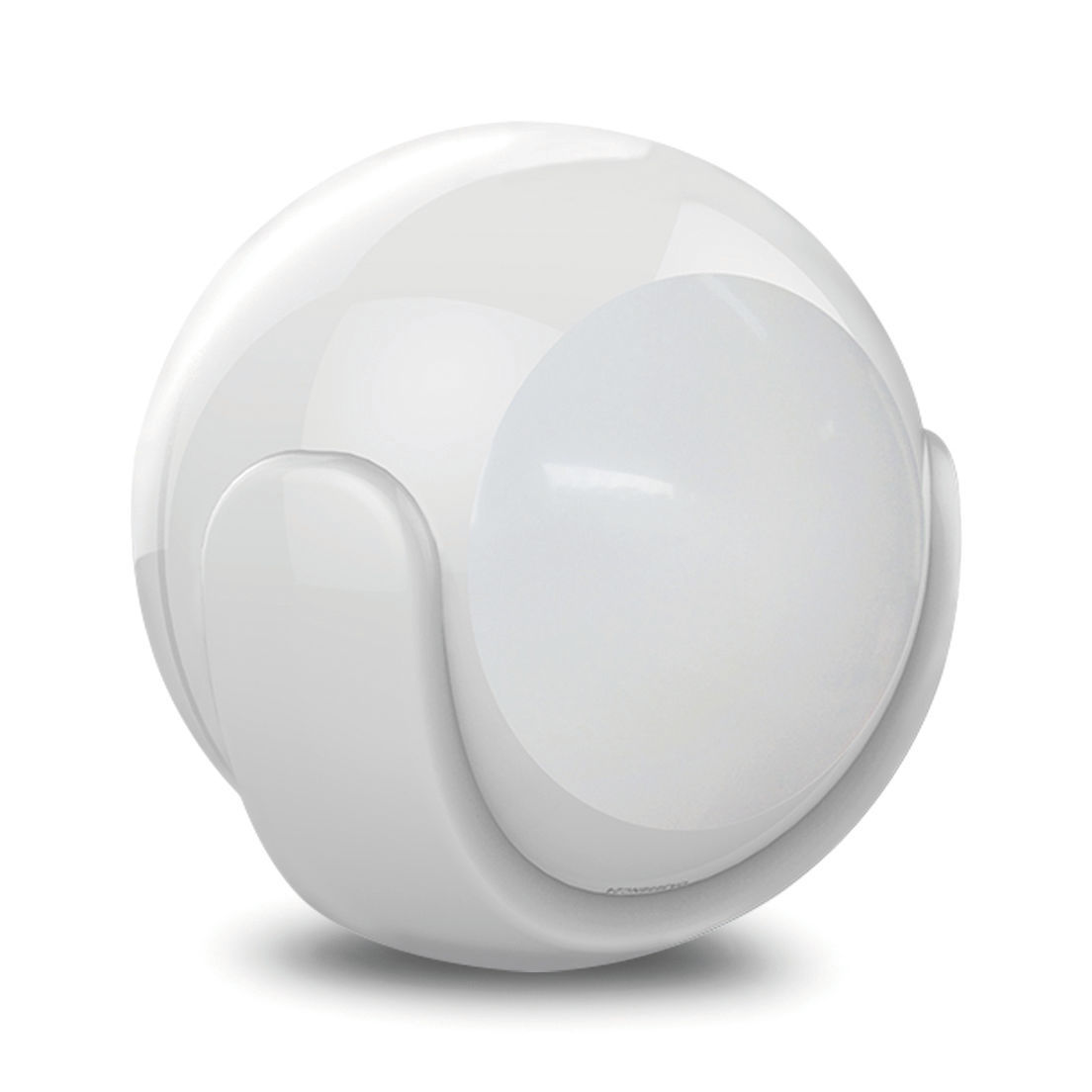 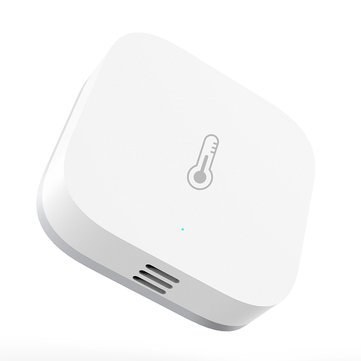 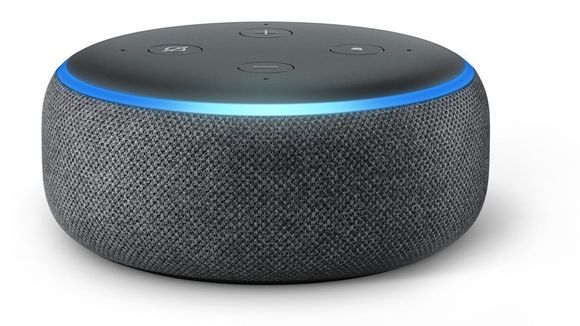 3
Background
Mobile and IoT devices are required to process not only simple tasks, but also computation-intensive tasks
However, these devices have a strict power and computation limit
The solution is to offload heavy tasks to the cloud
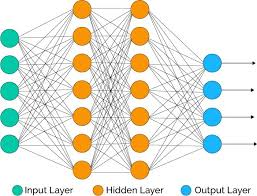 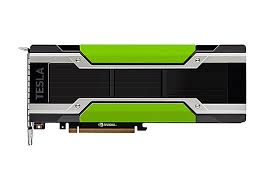 My Cat Charlie
Compute in the Cloud
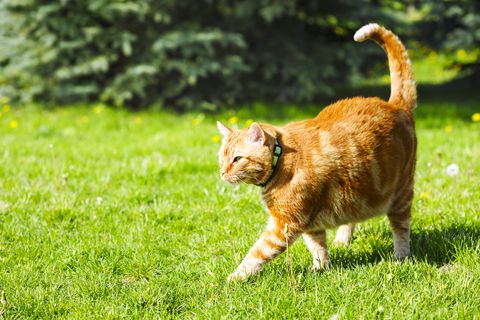 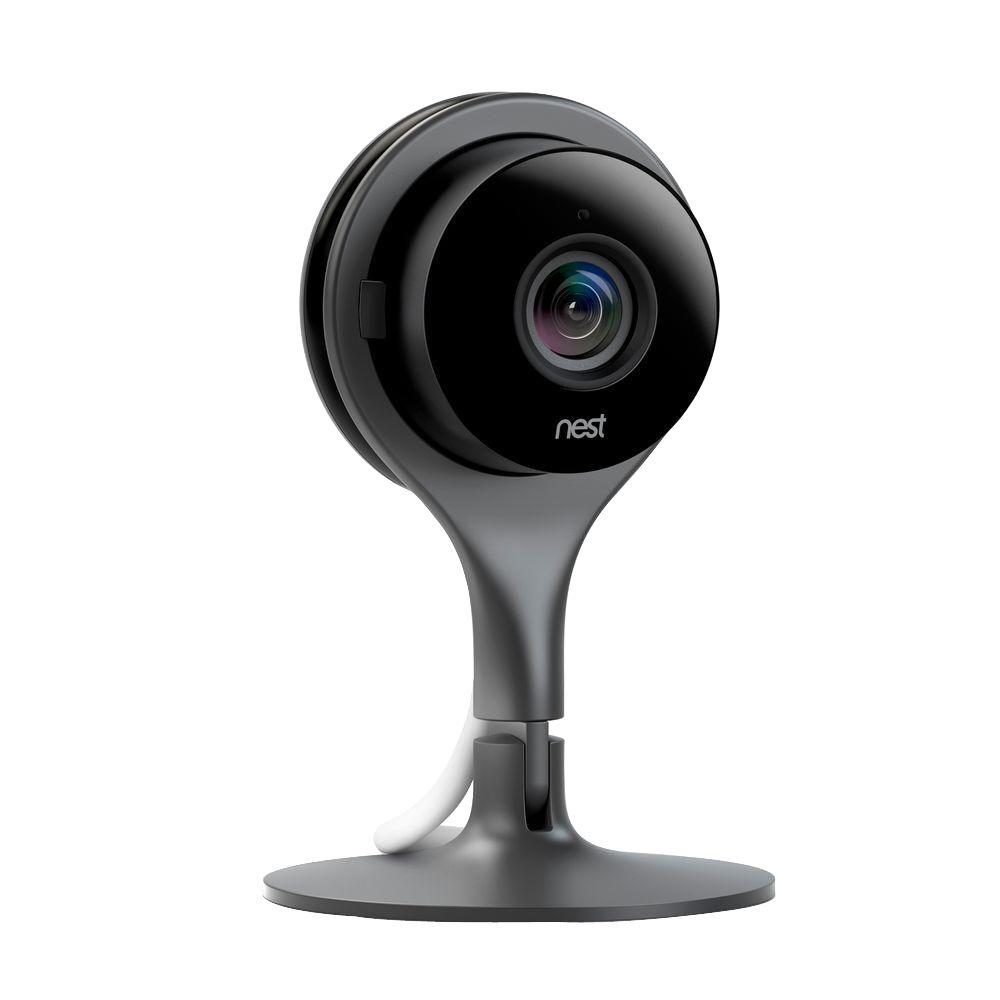 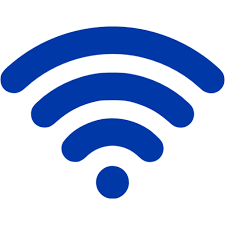 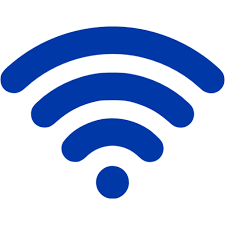 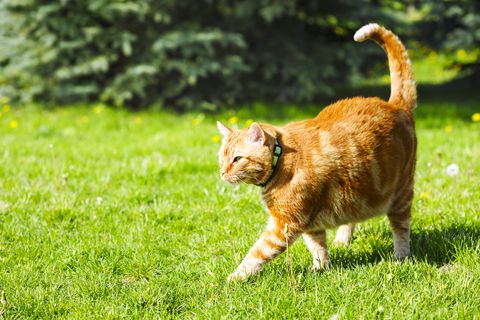 4
[Speaker Notes: Fix animation]
GPUs in the Cloud
GPUs in the cloud can accelerate a variety of tasks
Artificial Intelligence
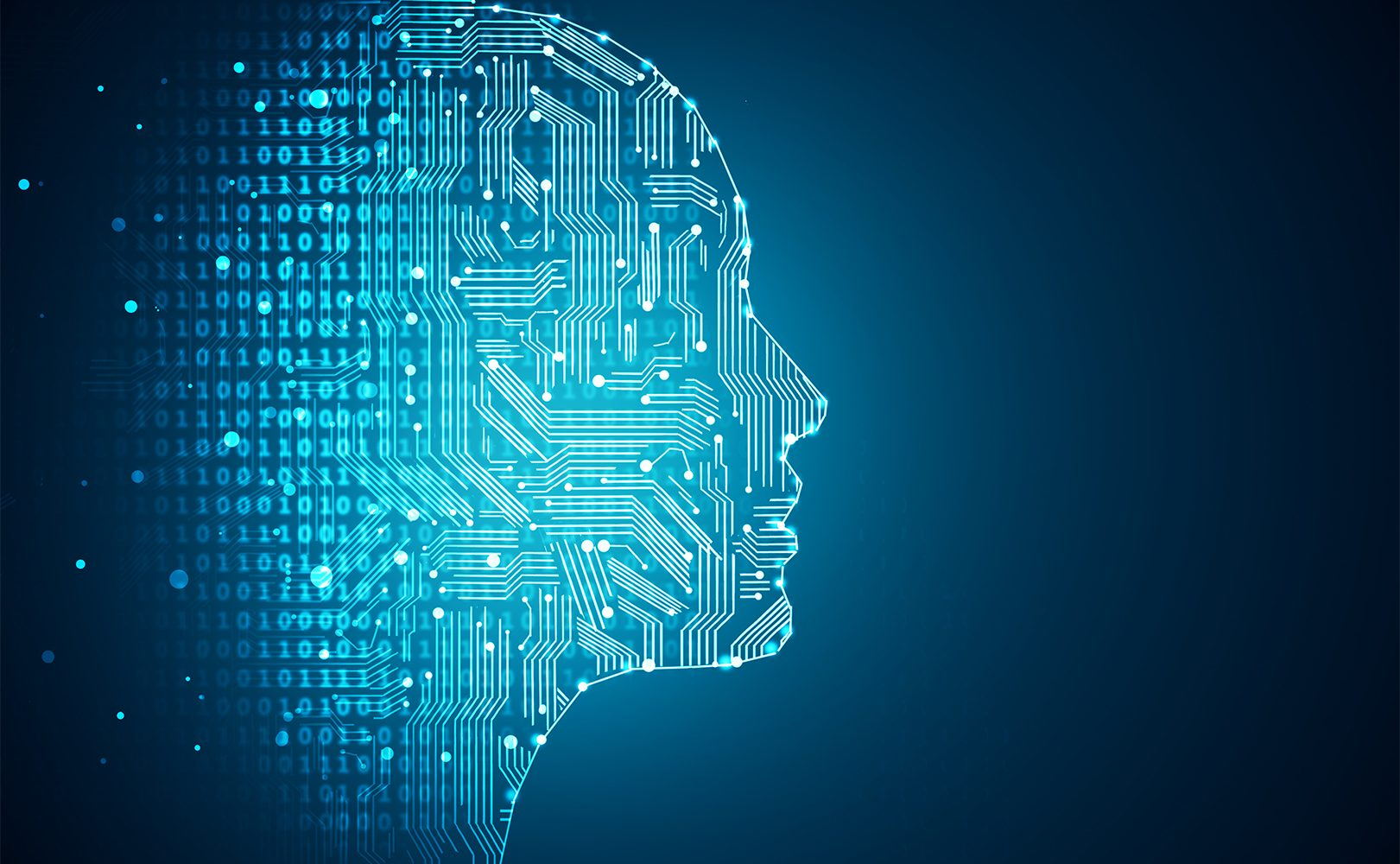 Fluid Dynamics
3D Rendering
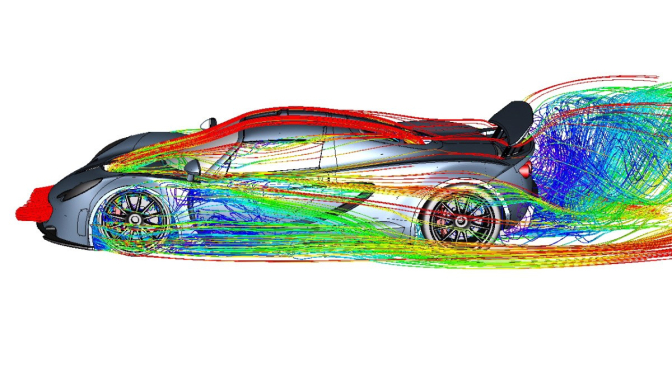 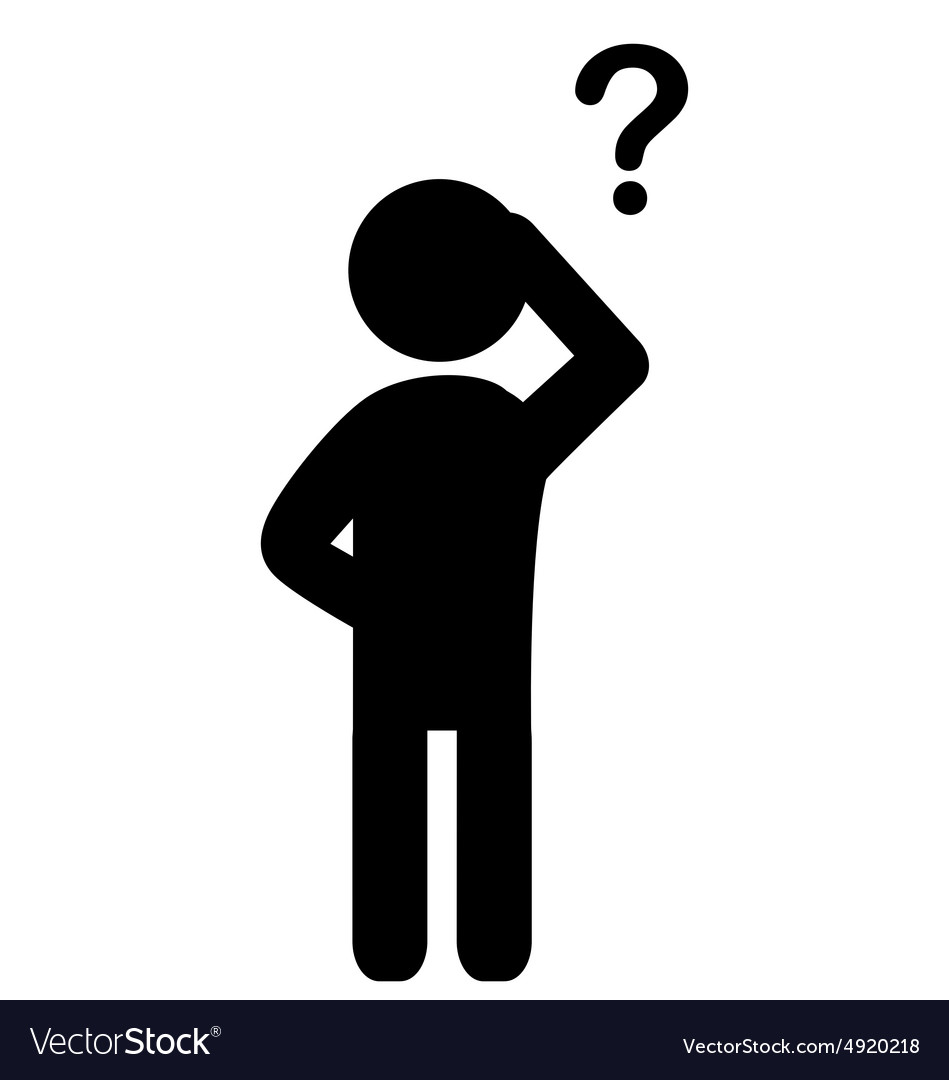 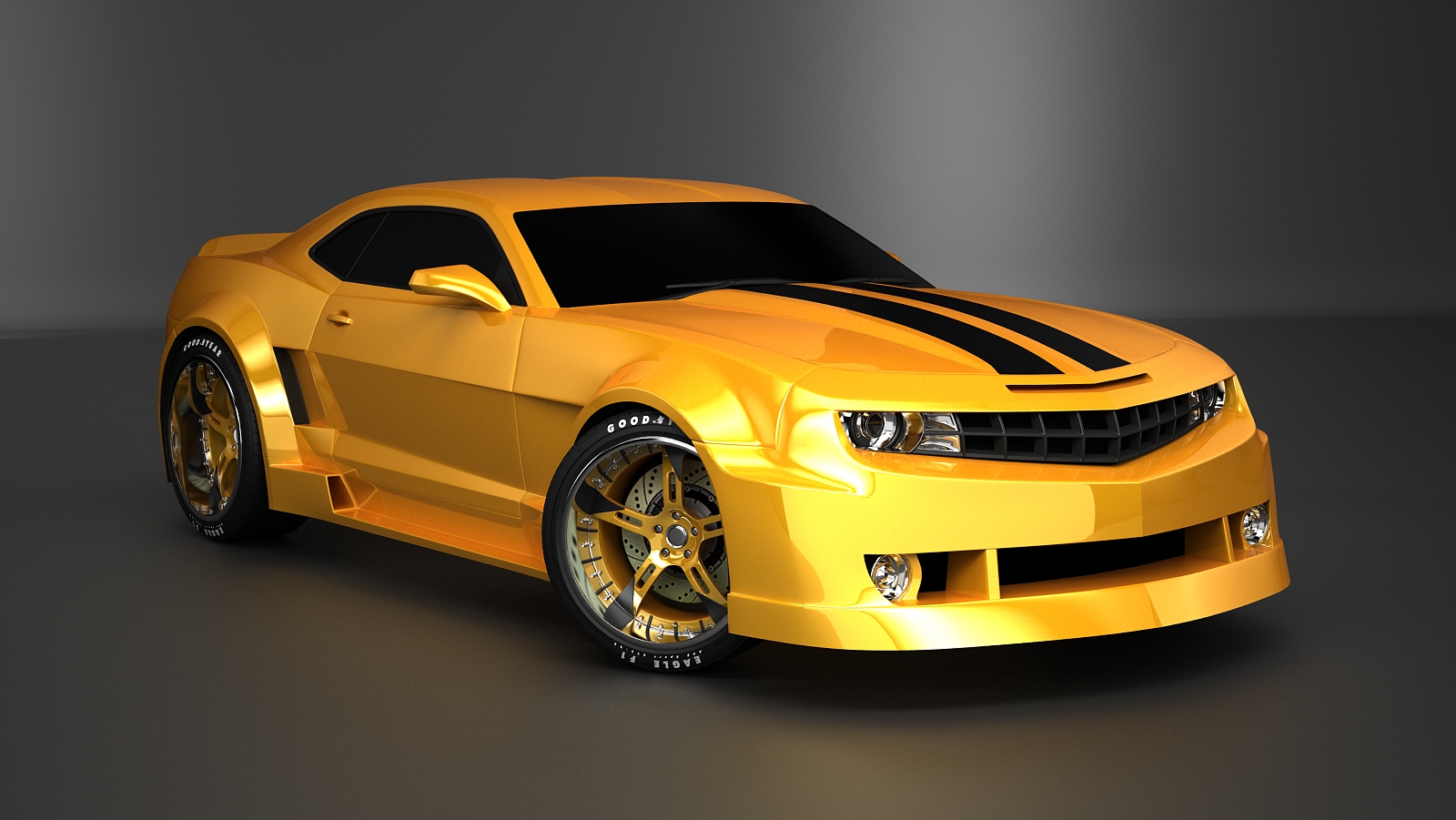 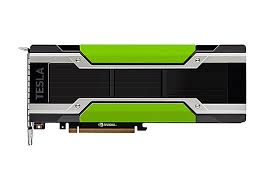 Is it safe to share GPU?
CAT
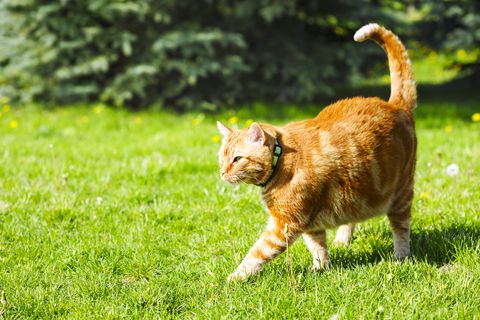 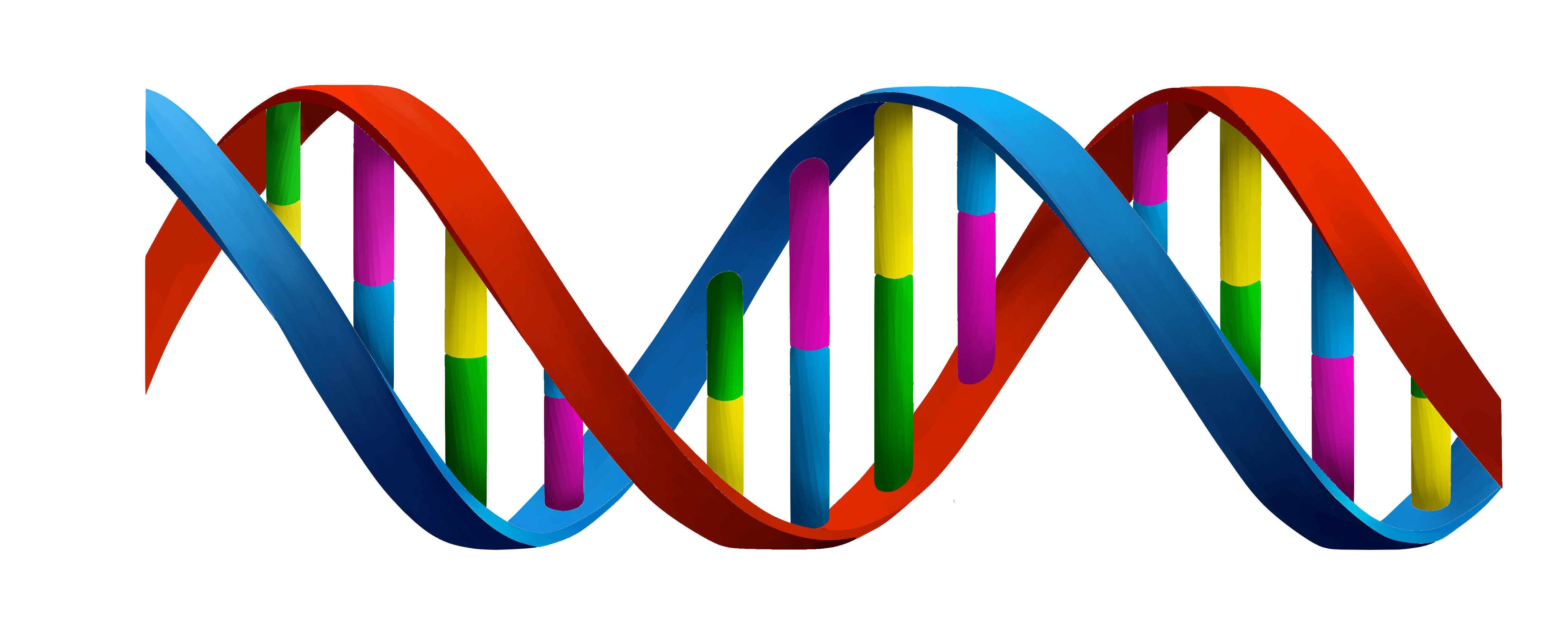 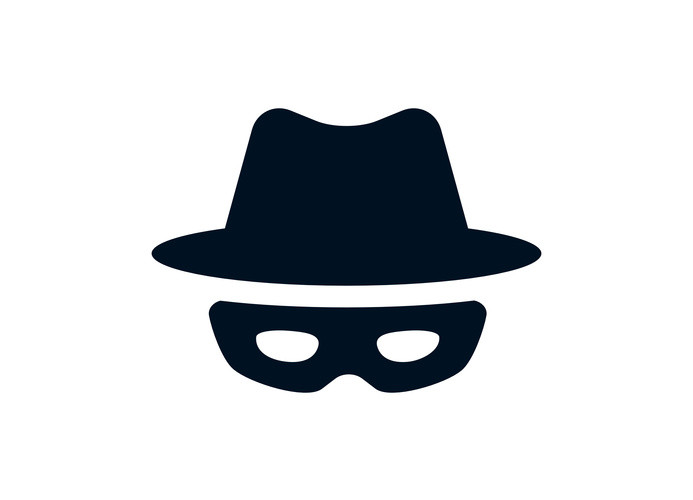 Computer Vision
Biomedical Computation
5
Comparison between CPU and GPU
CPU
GPU
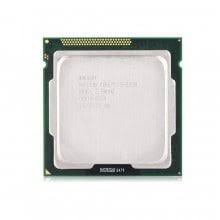 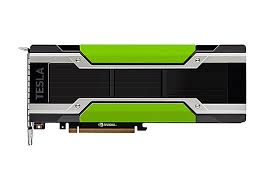 General Purpose
High throughput and parallelism
Optimization
Processor
Complex, out-of-order
Many simple cores
Execution Model
Accessed through runtime
Directly accessed by SW
GPU has distinct vulnerabilities compared to CPU
6
Comparison between CPU and GPU
GPU
Side Channel Attacks:
Speculation based attacks do not work
GPU performance counters provides an easy access to side channels
[Luo’15], [Jiang’16], [Kadam’18], [Naghibijouybari’18], etc.
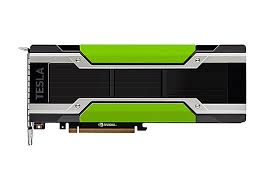 High throughput and parallelism
Many simple cores
Accessed through runtime
Library/Runtime-based Attacks:
Library and runtime can leak private data of GPU processes
[Lee’14], [Taft’16], [Yao’18], etc.
7
Threat Model in Prior Works
The attacker and victim share the same physical GPU,
And run in the same operating system
The attacker and victim share the same GPU runtime library
The attacker has access to GPU performance counters
8
GPU Virtualization
Recently, GPU vendors provided support for GPU virtualization
Goal of Virtualization:
Better utilization of GPUs in the cloud
More consistent performance across different users
Easier management, etc.
With virtualization, every user has its own virtual GPU (vGPU)
9
[Speaker Notes: Attack model is time sharing
Show time sharing but with different VMs]
GPU Virtualization
VM3
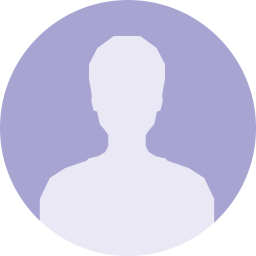 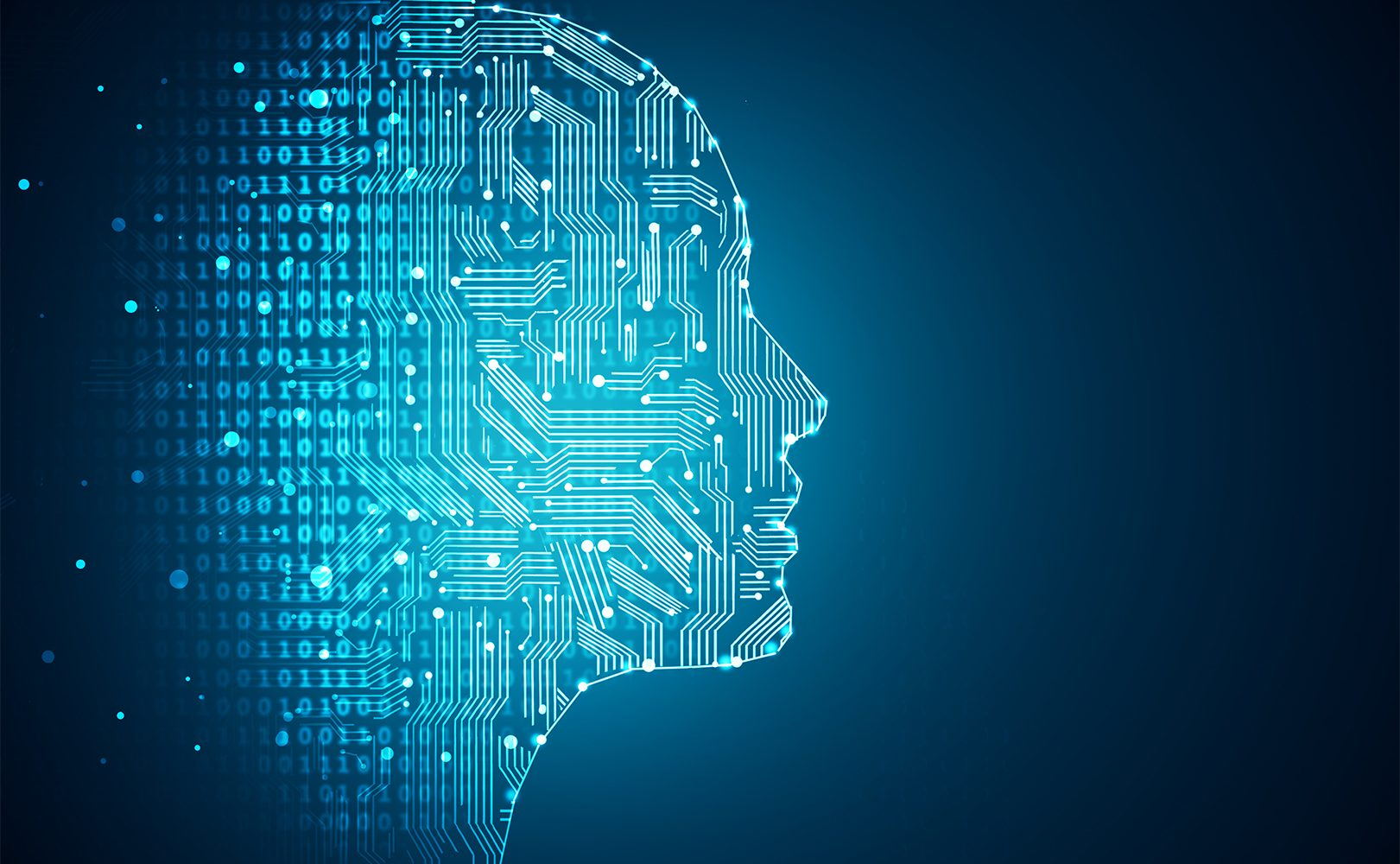 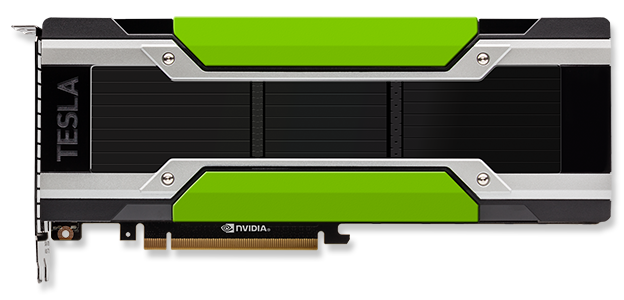 VM2
VM4
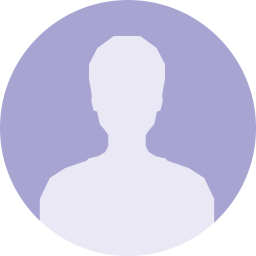 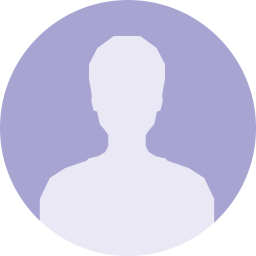 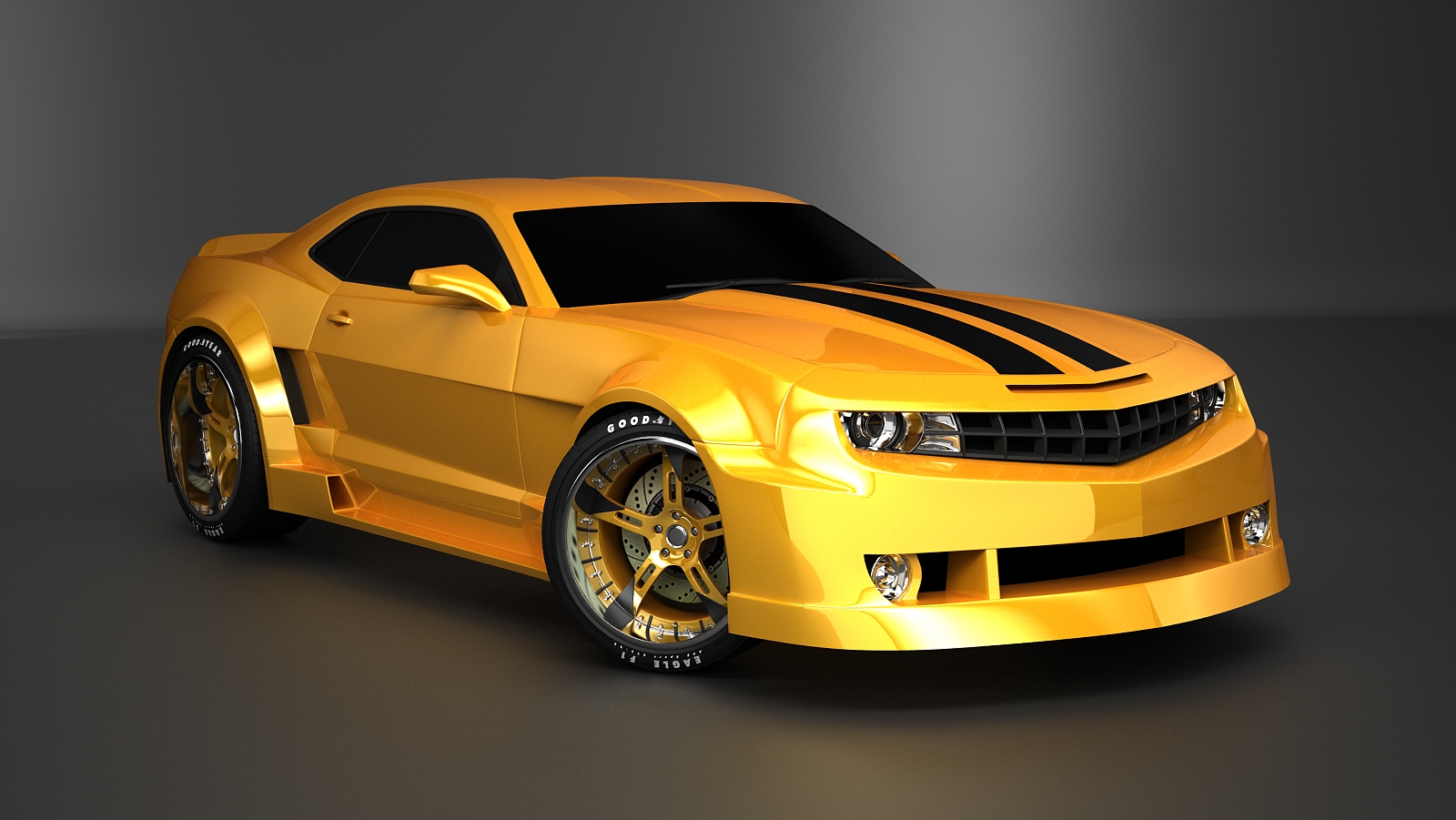 VM6
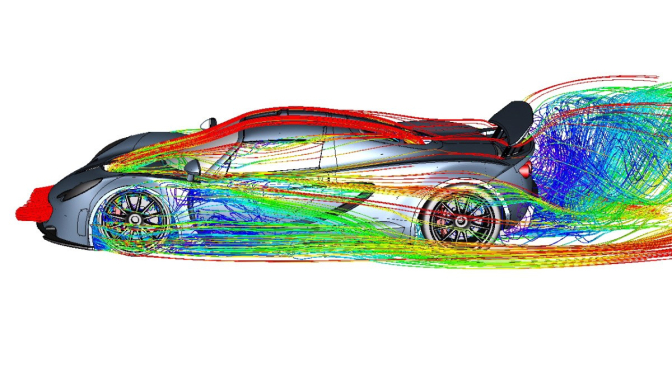 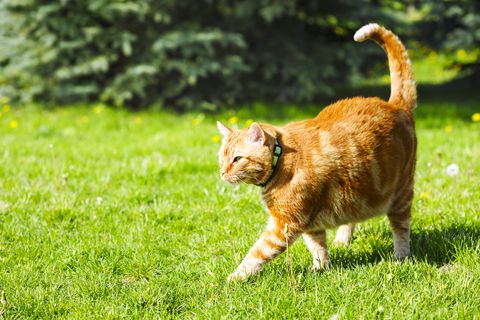 VM5
VM1
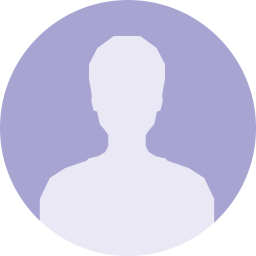 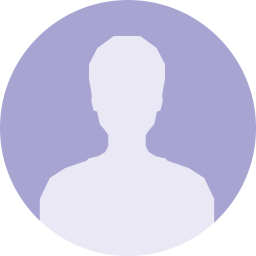 GPU virtualization provides isolation among users
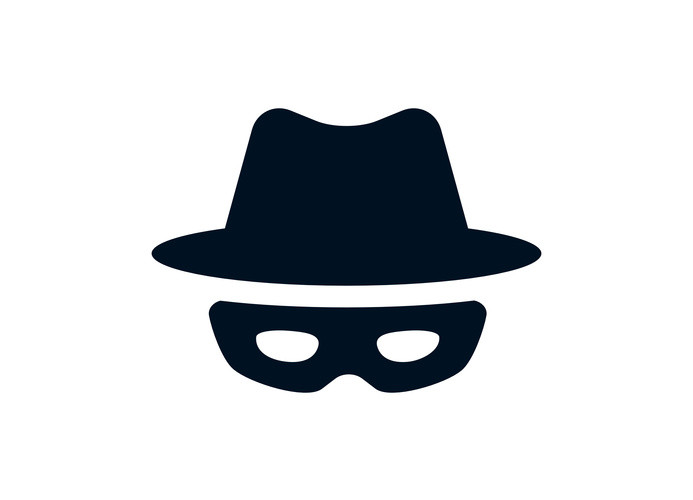 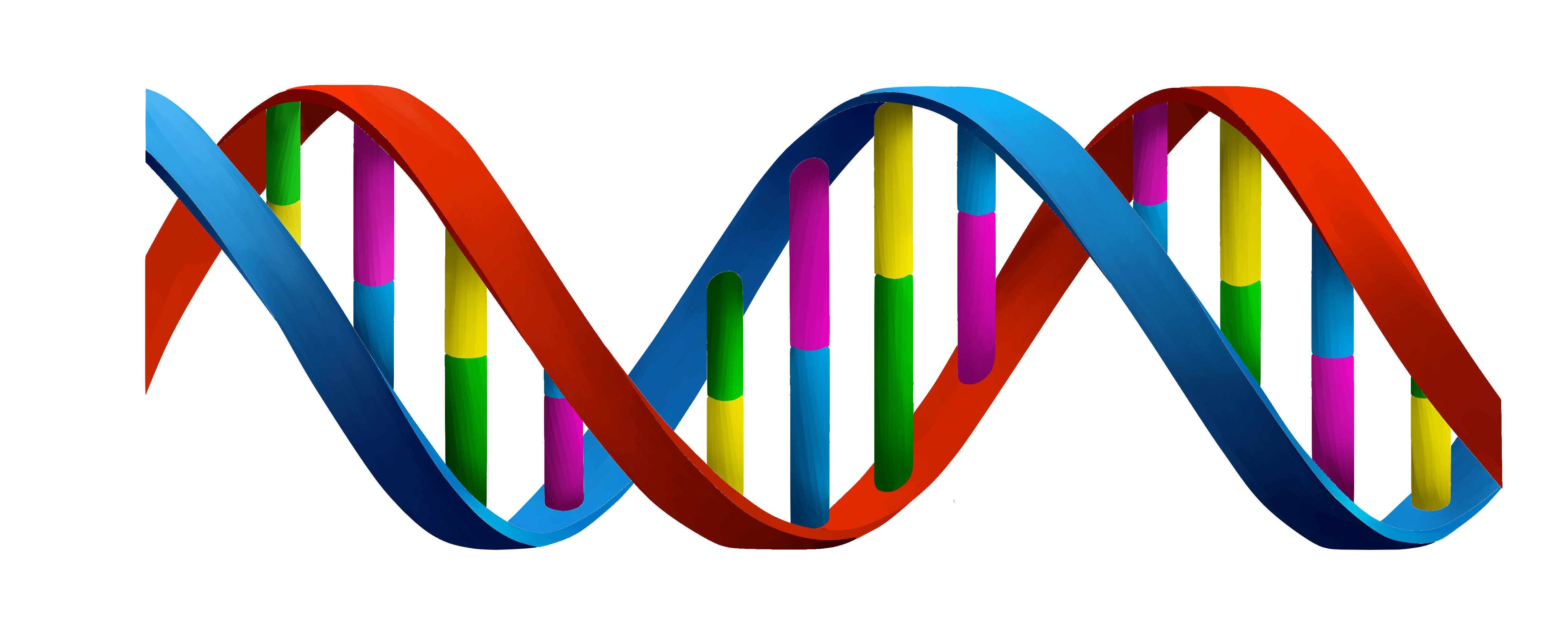 10
Outline
Background
Attack challenges and key ideas
Method Details
Evaluation
Conclusion
11
Do existing GPU attacks still work?
Side channel attacks
Virtual GPUs do not have access to performance counters
It is hard to launch side channel attacks
Library/runtime-based attacks
Each virtual machine has an individual virtual GPU and software stack
Existing attacks on library/runtime no long work
VM1
VM2
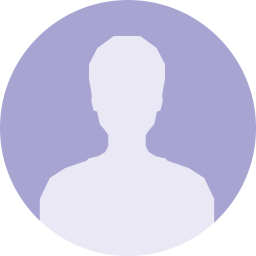 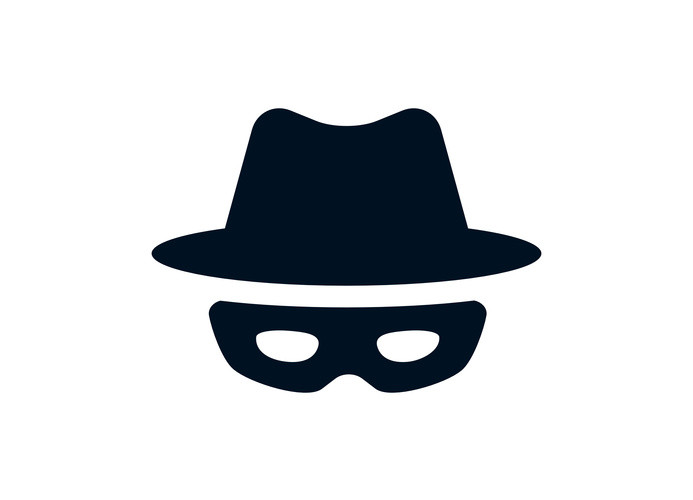 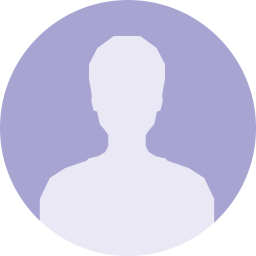 GPU Virtualization
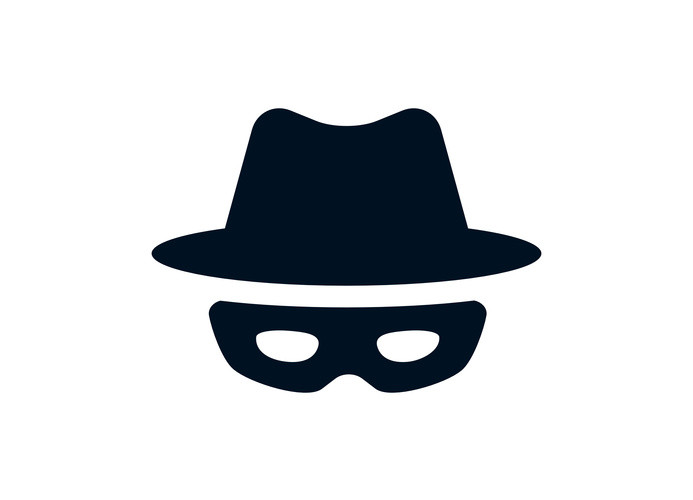 Library
Library
Library
GPU
GPU
12
Threat Model Comparison
With vGPUs
Without vGPU
VM1
VM2
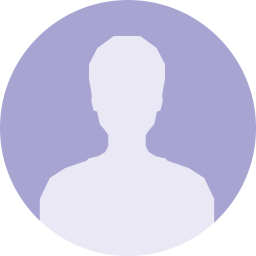 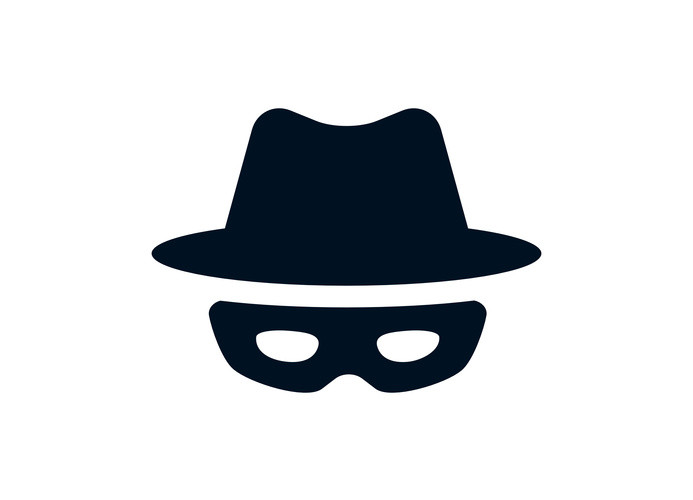 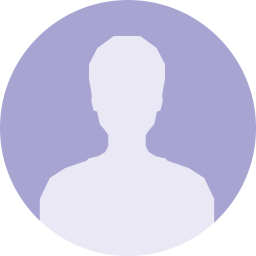 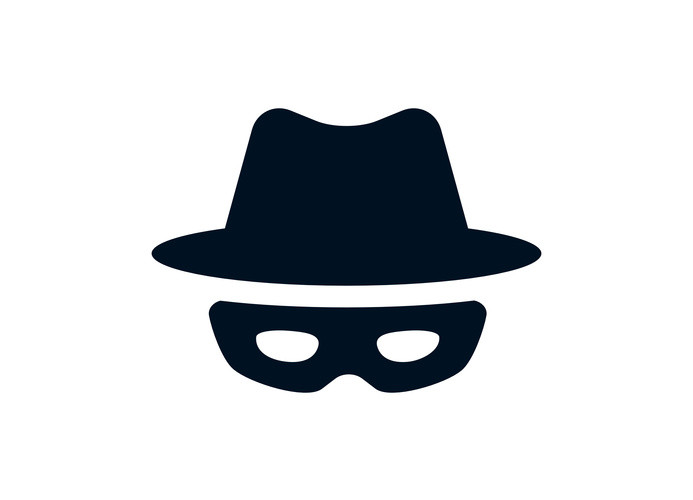 Library
Library
Library
GPU
GPU
Share
Same Physical GPU
Share
Operating System
Separate VMs
Share
GPU Library/Runtime
Separate Libraries
Share
Performance Counter
Yes
No
Is it possible to attack systems with virtualized GPUs?
13
Threat Model in This Work
The attacker and victim share the same physical GPU
But run in separate virtual machines and runtime libraries
The attacker has no access to GPU performance counters
14
Key Ideas
Virtualization prevents attacker from accessing private data through the library or runtime
Side channel attacks are still possible as VMs are physically co-located
VM1
VM2
VM1
VM2
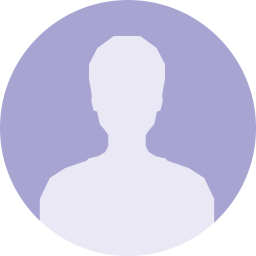 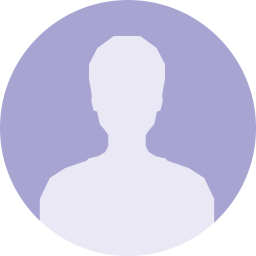 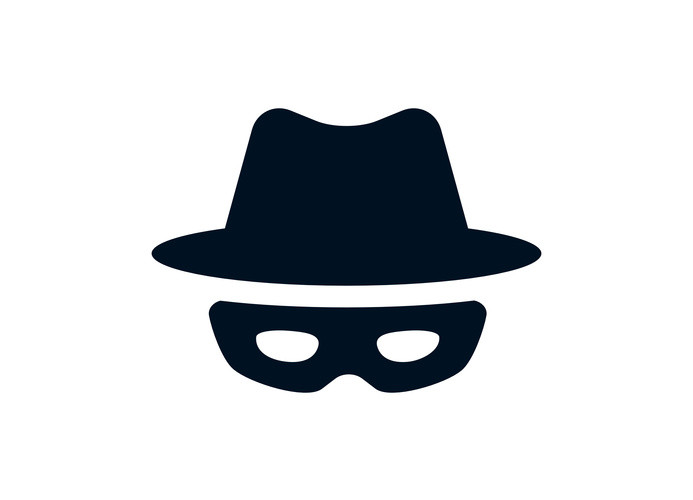 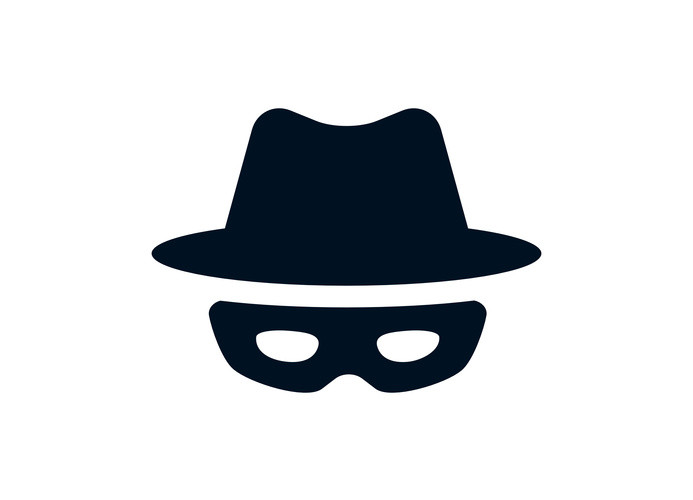 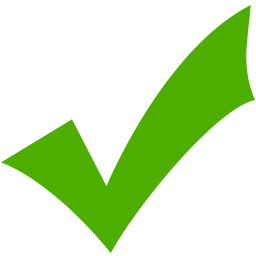 Side channel
GPU
GPU
15
Key Idea I: Probe Activities
VM1
VM2
GPU consists of
Processing elements
Caches
Memory
Even virtualized, these physical hardware components are still shared
The resource sharing can leak information about user’s activities
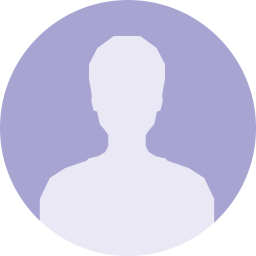 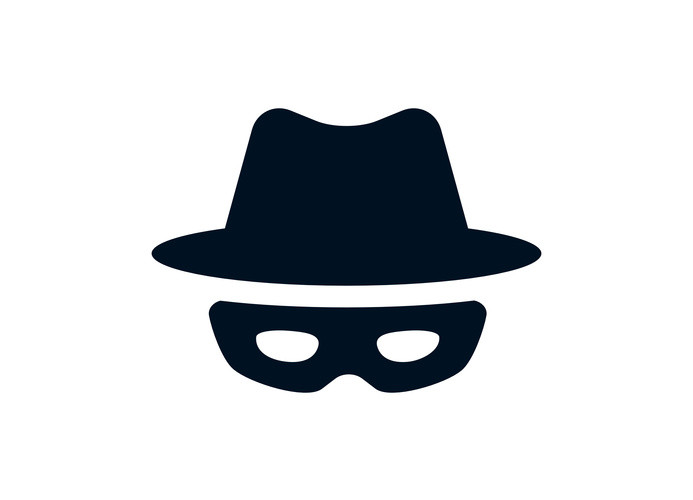 Processors
Cache
Memory
GPU
16
Key Idea I: Probe Activities
VM1
VM2
For example
Computational intensive workloads occupy processing elements for a longer time
Memory intensive workloads utilize more cache and memory resources
Intensive workloads increase GPU clock frequency
Execution time of GPU programs can work as a performance counter
Our idea is to time simple probing programs (prober) to infer victim’s GPU program
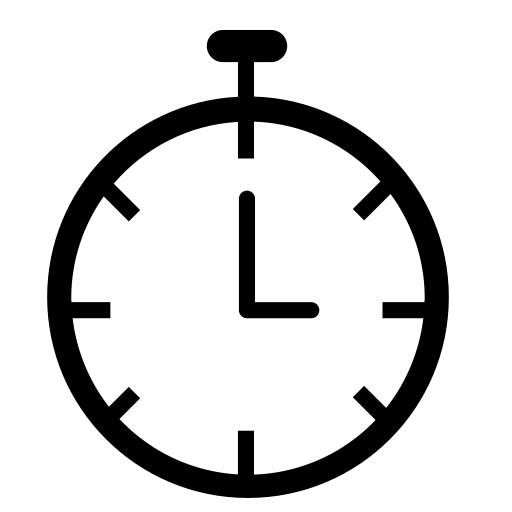 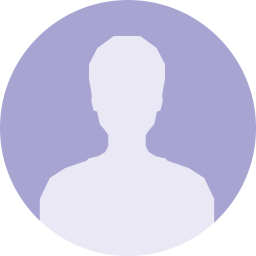 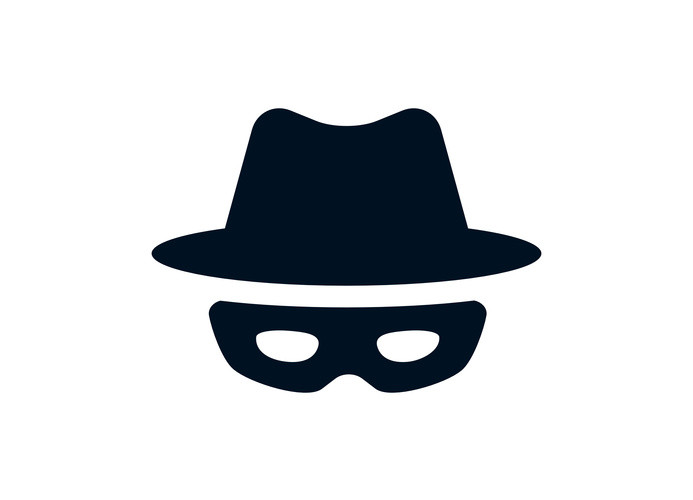 Prober
Processors
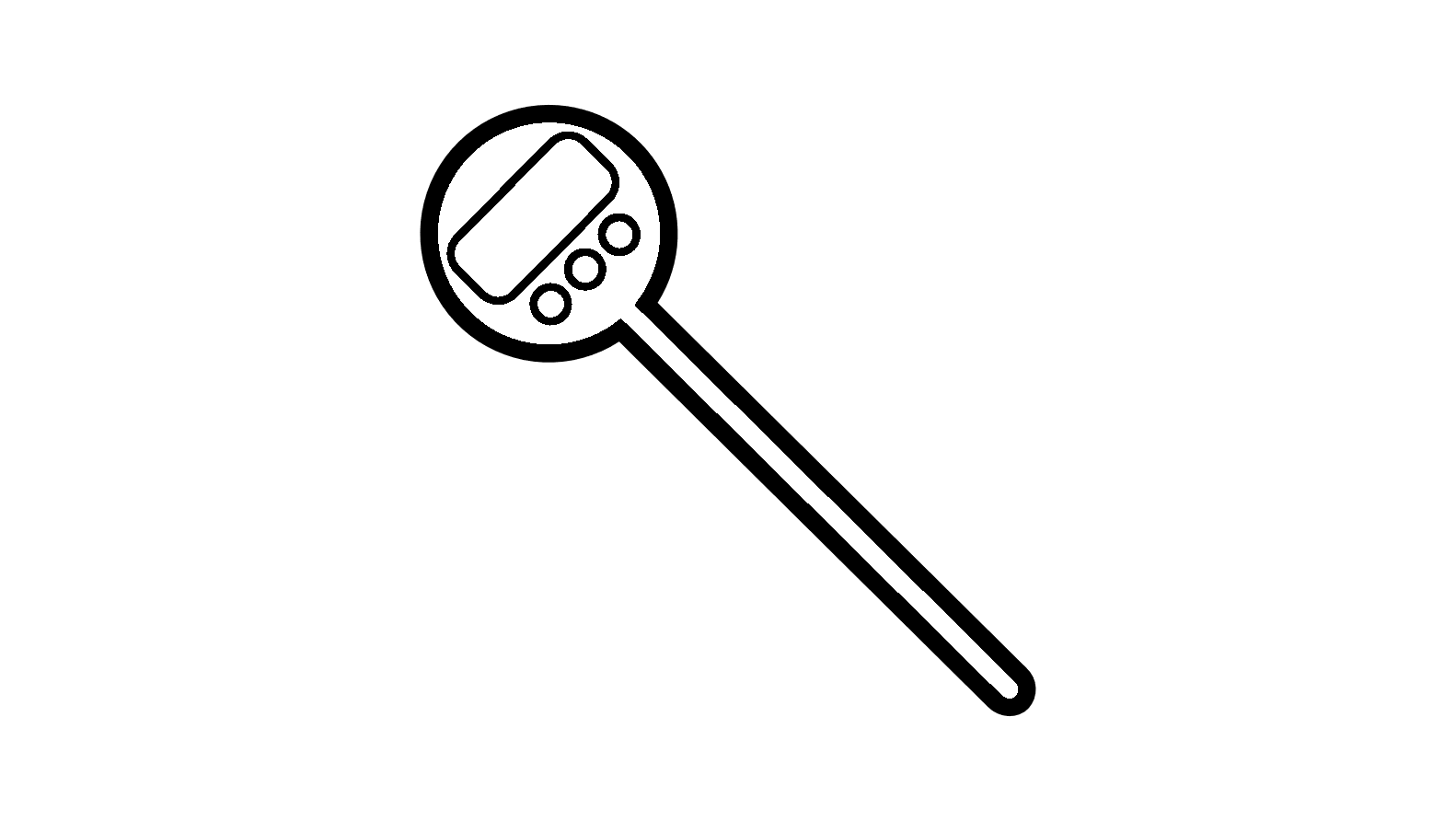 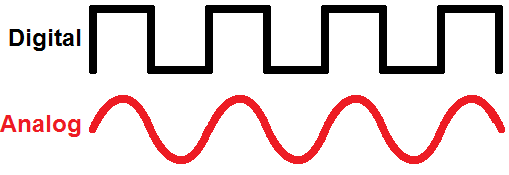 Cache
Memory
GPU
17
Key Idea II: Classify Activities
Prober has lower resolution compared to performance counter
Our idea is to use ML techniques to classify the victim’s activity
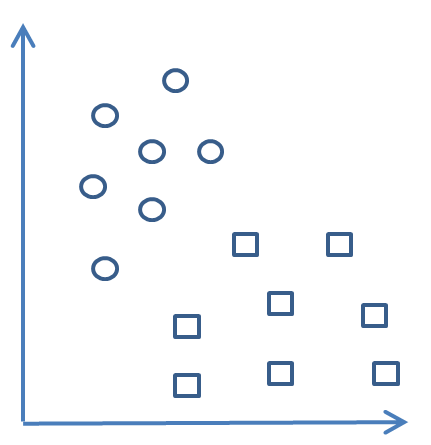 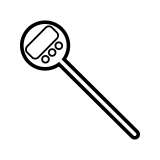 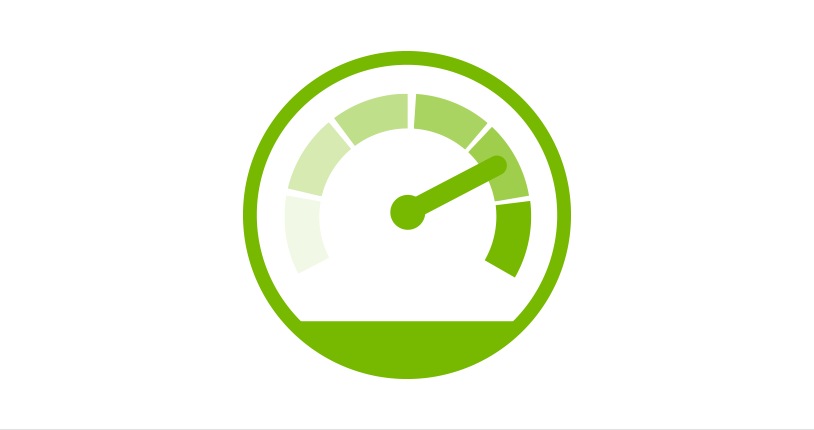 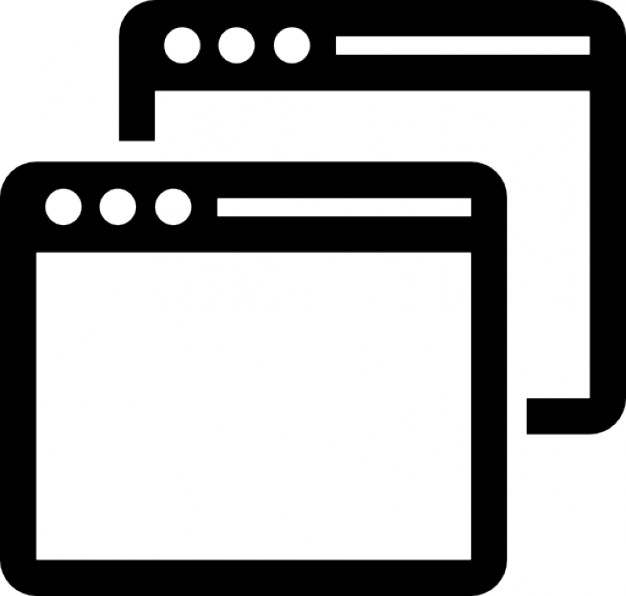 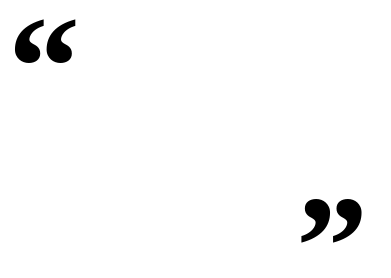 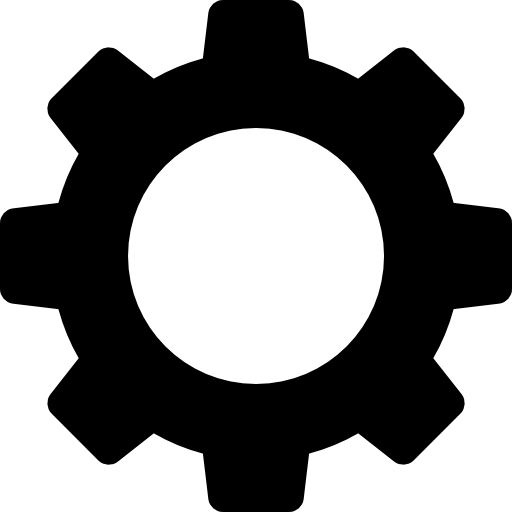 Performance
 Counters
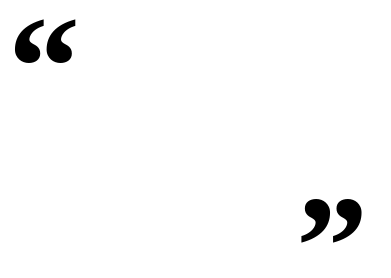 Prober
ML Model
Victim’s GPU Activity
18
Outline
Background
Attack challenges and key ideas
Method Details
Evaluation
Conclusion
19
Probing Program
OpenCL Kernel*:
Time
__kernel void prober(
    __global float* input
    __global float* output
    __global int idx) 
{
    output[idx]=    	input[idx]*input[idx];
}
Input and output array
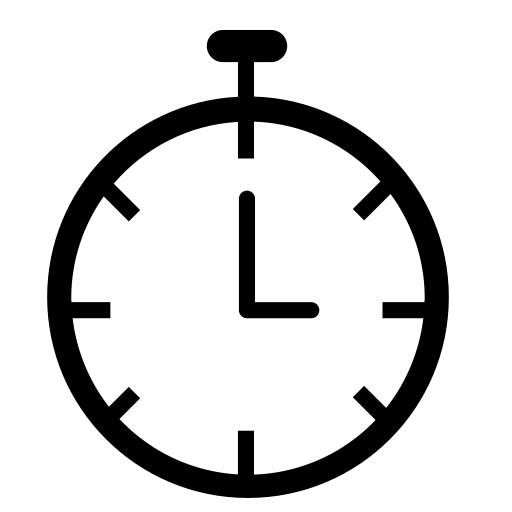 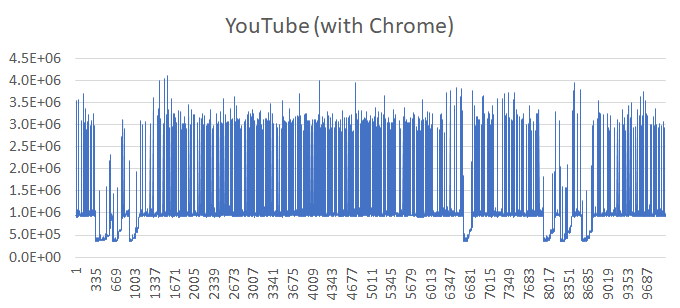 A random location in array
Execution #
Execute N times
Fingerprint of victim
Time each execution
*Our attack is based on Intel’s integrated GPU
20
Fingerprint Classification
The trace of execution times (fingerprint) differs for different victim activities
Idle
GFXBench
4K Video
Time (ns)
Time (ns)
Time (ns)
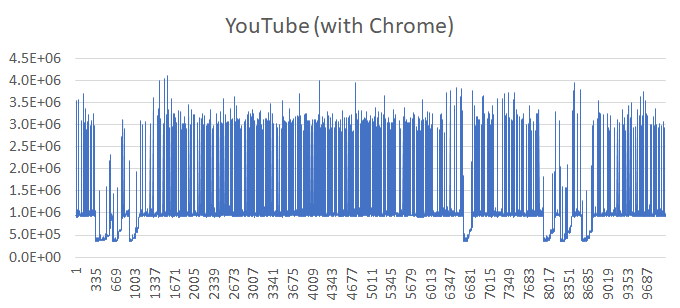 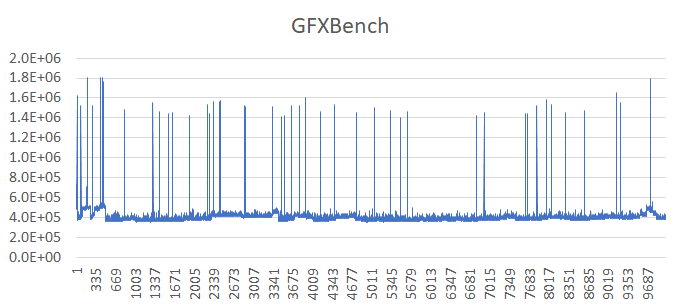 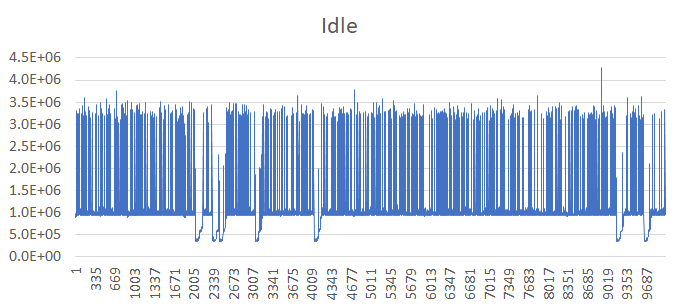 Execution #
Execution #
Execution #
21
Fingerprint Classification
The trace of execution times (fingerprint) differs for different victim activities 
We use machine learning techniques to classify victim’s activity
Idle
Time (ns)
Distribution
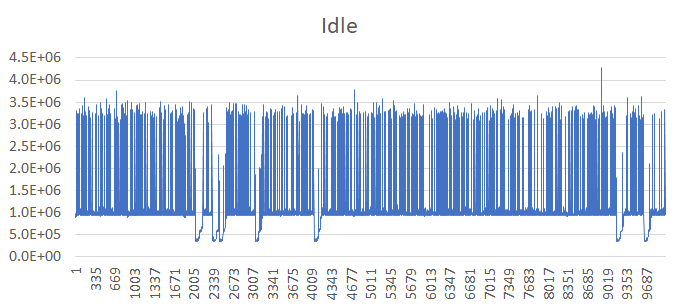 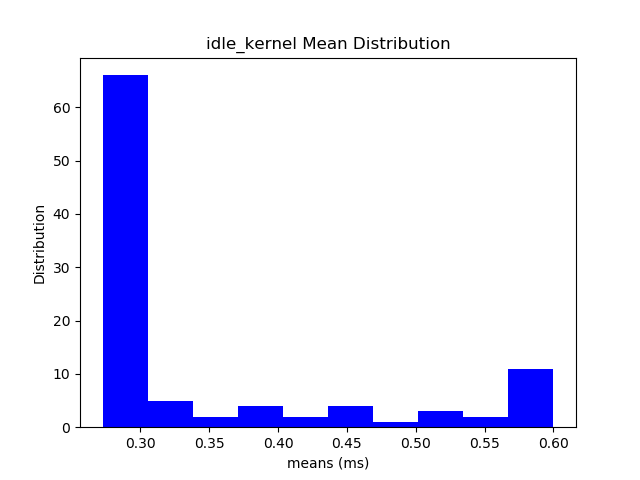 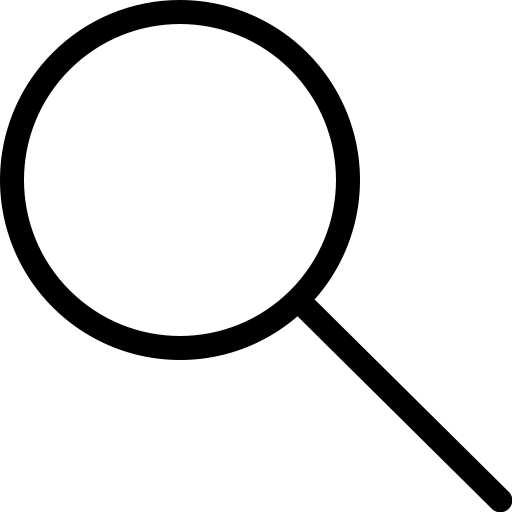 Mean
Execution #
Classification
Select best features
Extract Features
(e.g., Mean, Skewness)
22
Outline
Background
Attack challenges and key ideas
Method Details
Evaluation
Conclusion
23
System Configuration
Virtual Machine
Hardware
CPU:        2 logical cores
GPU:        Intel virtual GPU
Memory: 4GB
Software
OS:          Ubuntu 16.04
Kernel:    4.15
Host Machine
Hardware
CPU:        Intel i7 6700, 8 logical cores
GPU:        Intel GT2 HD530
Memory: 48GB DDR4
Software
OS:          Ubuntu 16.04
Kernel:   4.17 (w/ Intel GVT*)
QEMU:    2.12 (w/ Intel GVT)
*GVT stands for Intel Graphics Virtualization Technology
24
System Configuration
Virtual Machine
Hardware
CPU:        2 logical cores
GPU:        Intel virtual GPU
Memory: 4GB
Software
OS:          Ubuntu 16.04
Kernel:    4.15
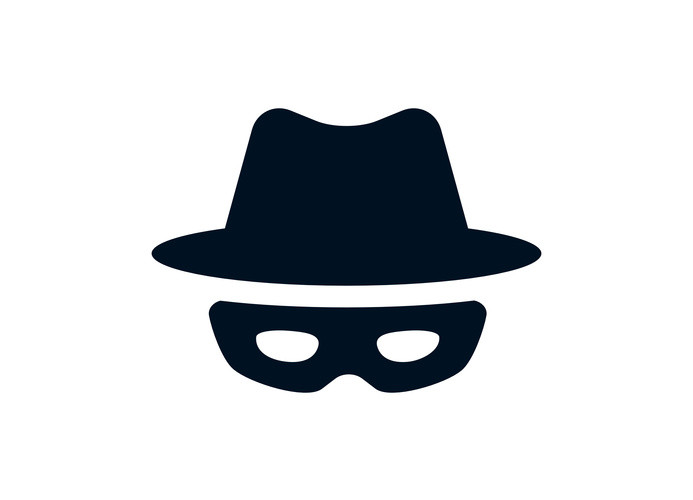 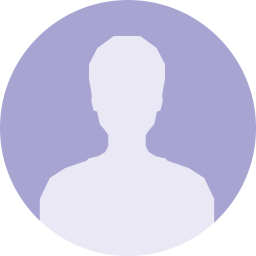 Victim
Attacker
VM1
VM2
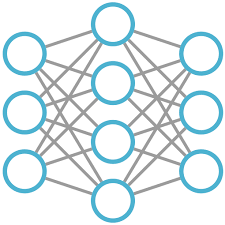 Virtual Machines
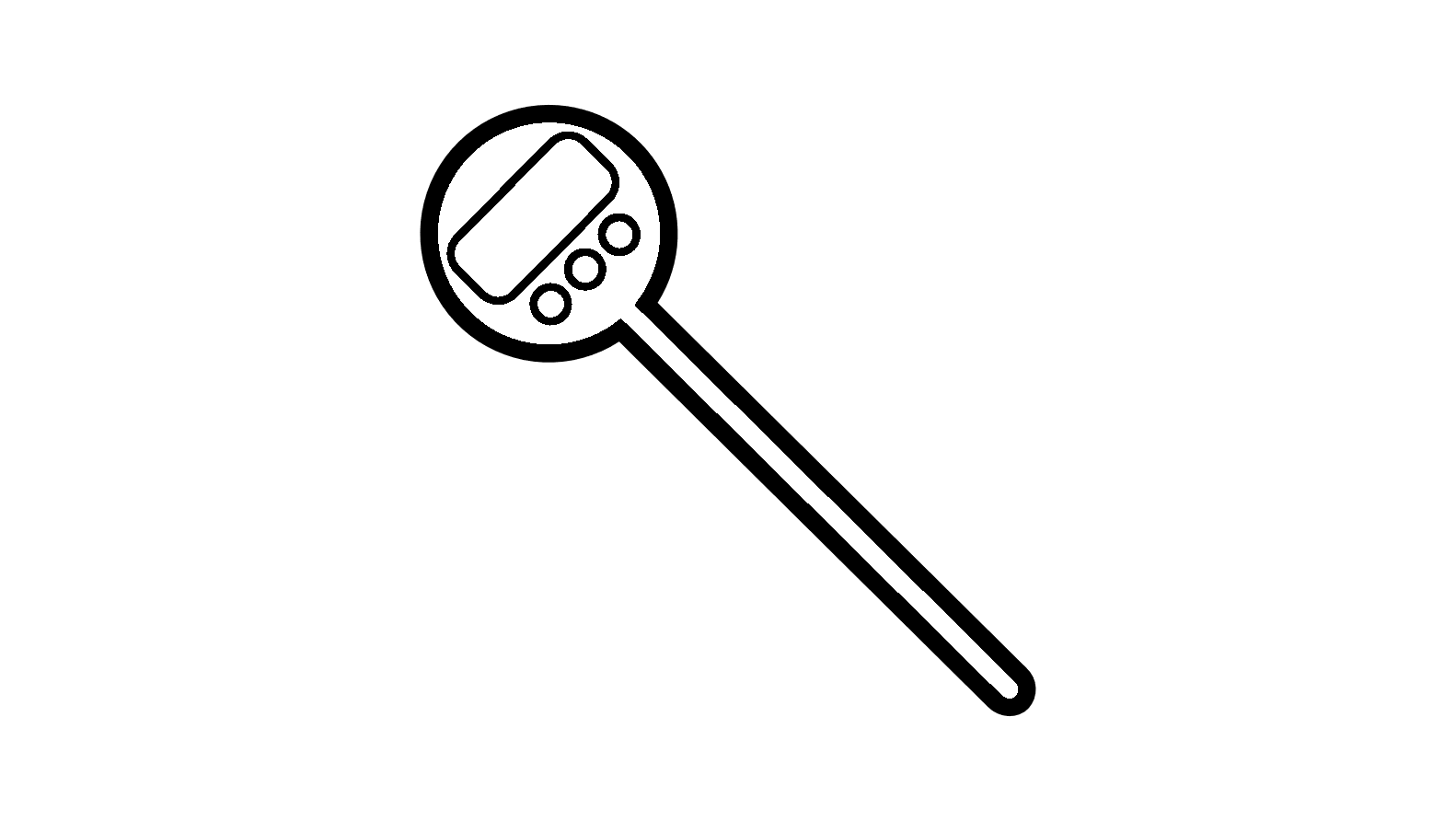 Prober
Runtime
Runtime
Intel vGPU
Intel vGPU
KVM + QEMU
Host Machine
Linux with Intel GVT
Intel GPU
25
GPU Applications (Victim)
26
Classification Accuracy
We can achieve high accuracy in identifying other user’s activity
27
Future Work
Evaluate other GPU virtualization systems (e.g., NVIDIA platform)
Use multiple probers to extract more detailed information
Evaluate multiple virtual GPUs and more GPU applications
Security-hardware co-design for future GPU architectures
28
Conclusion
Sharing GPU in the cloud has potential security concerns
The recent GPU virtualization support eliminates existing attacks
This work demonstrates even with GPU virtualization, we can still perform side channel attacks
Our approach:
Use probing program as “performance counters”
Use machine learning model to classify GPU workloads (activities)
We achieve high accuracy in detecting these workloads
29
Side Channel Attacks in Computation Offloading Systems with GPU Virtualization
Sihang Liu, Yizhou Wei, Jianfeng Chi, Faysal Hossain Shezan, Yuan Tian
University of Virginia
Contact:  Sihang Liu  sihangliu@virginia.edu                Yuan Tian   yuant@virginia.edu
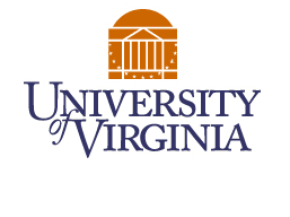